Auxiliary lines –thermo-mechanical calculations
Przemysław Jaszak

Jarosław Poliński
Janusz Skrzypacz
Maciej Chorowski
Critical Design Review Meeting, 10-11 January 2017, Wroclaw, Poland
External supports type A
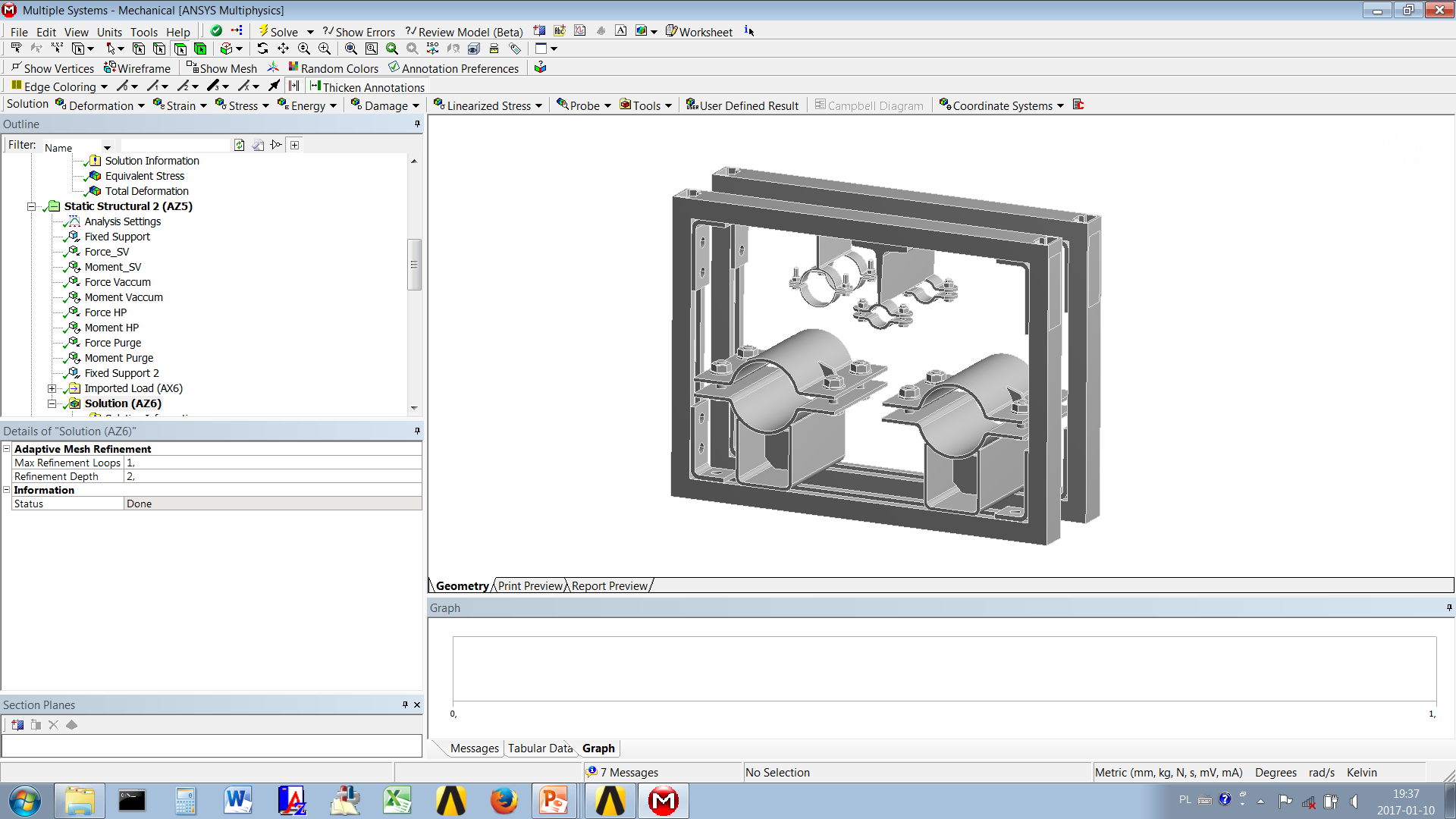 4 load cases were analysed:
 
LC1 – thermal conditiion
•     LC2 – normal operating conditions
•     LC3 – mechanical load for LC2
•     LC4 – pressure test conditions.
Results for LC 4
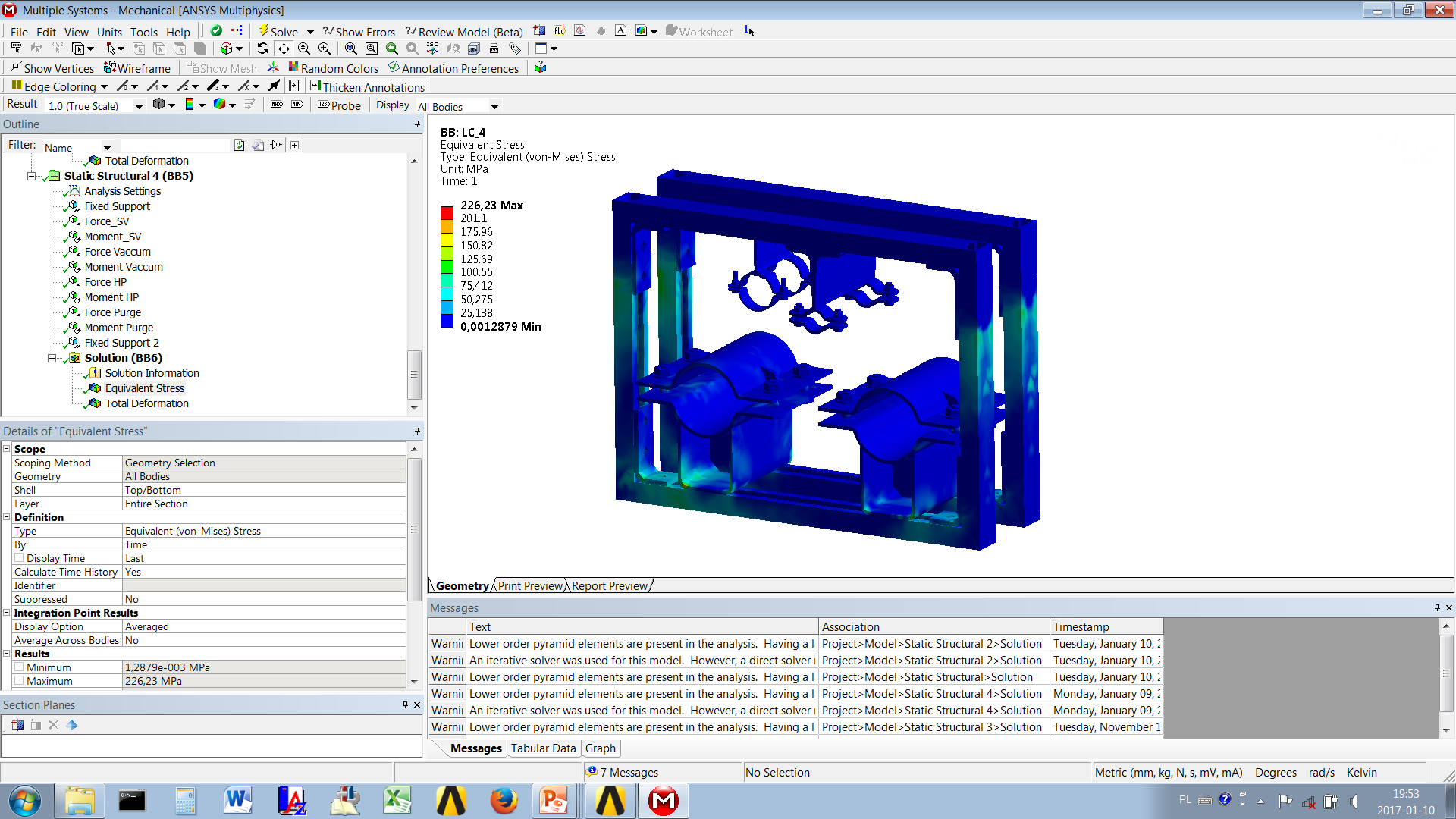 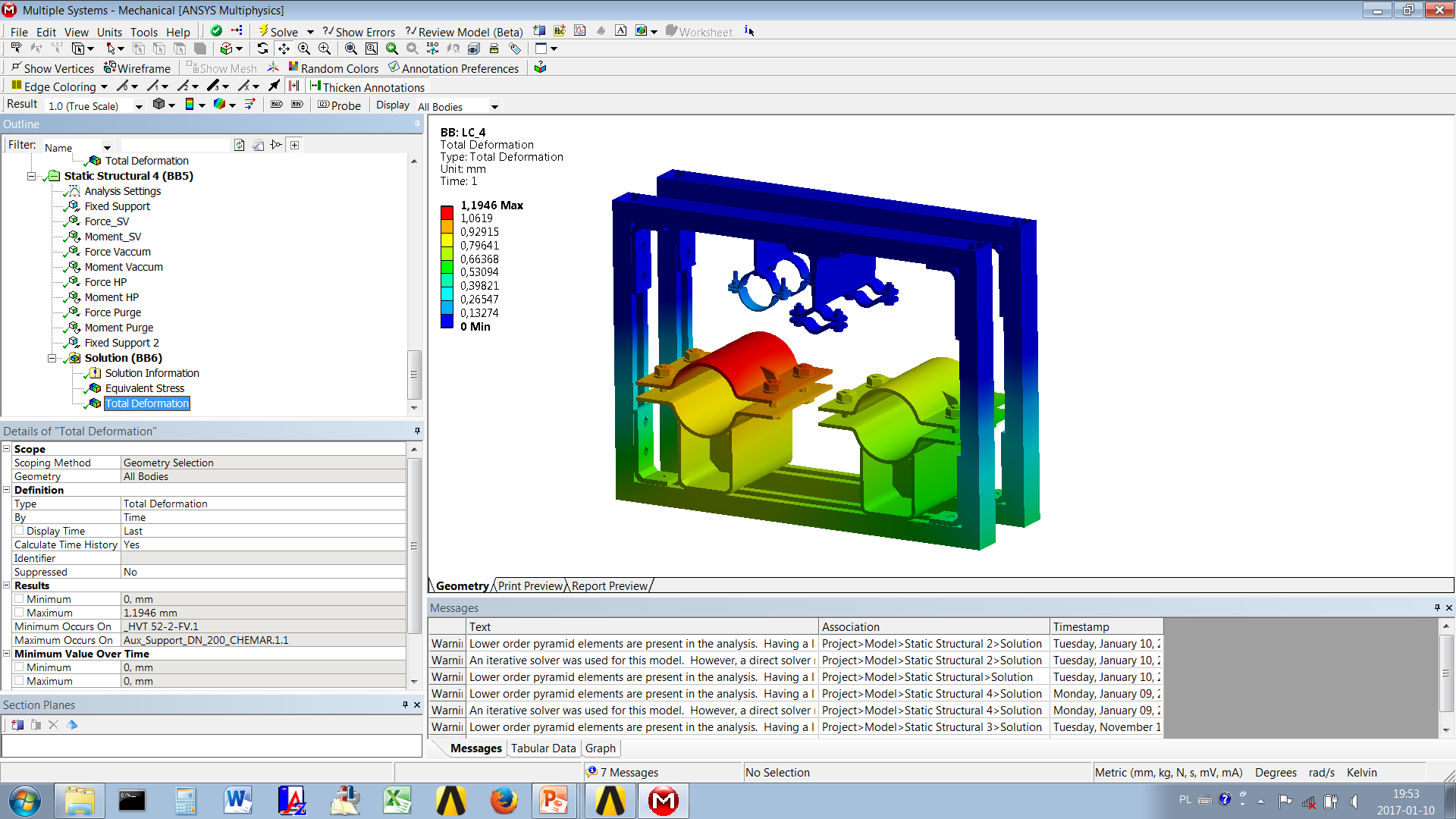 External supports type B
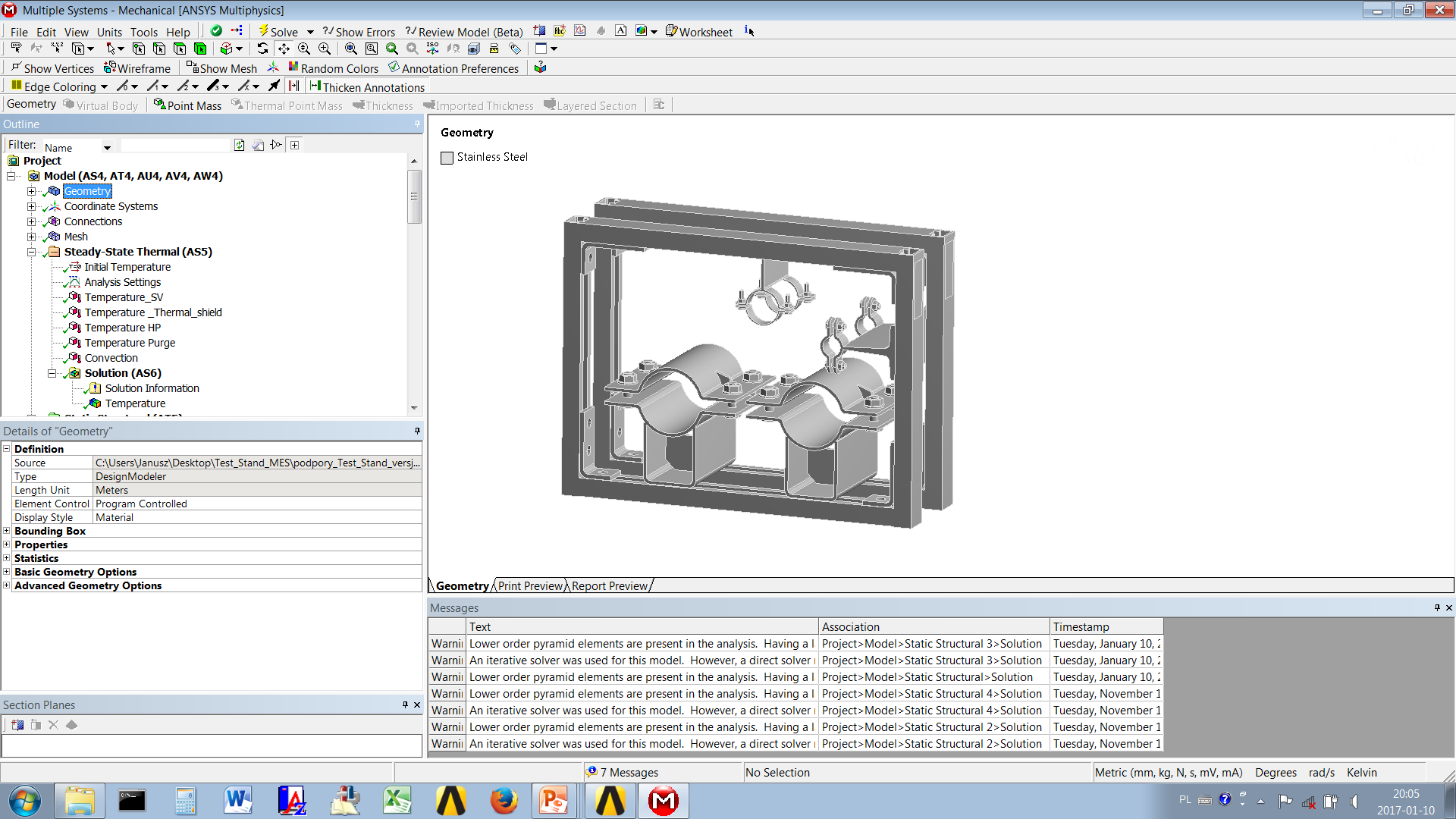 Results for LC4
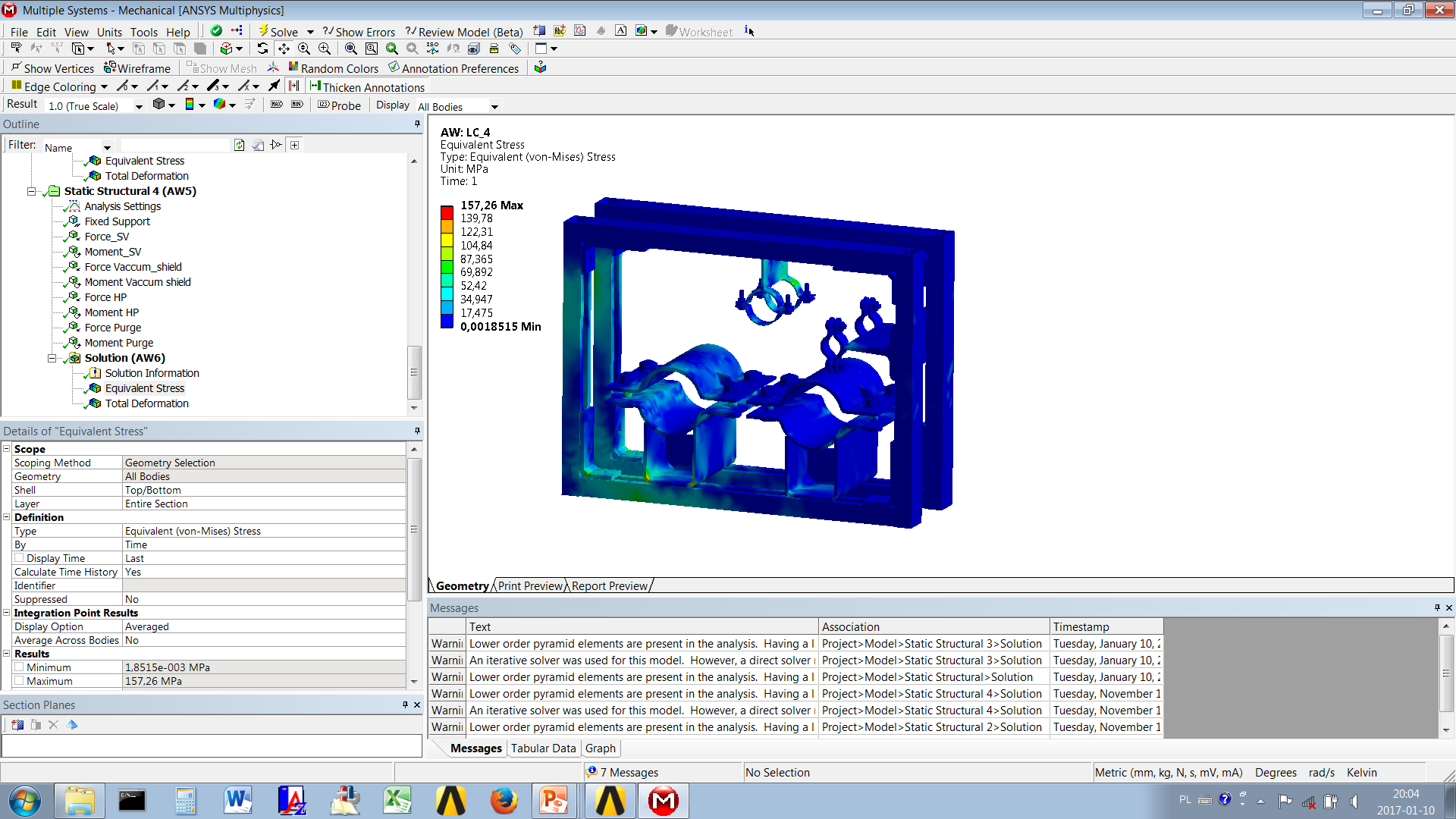 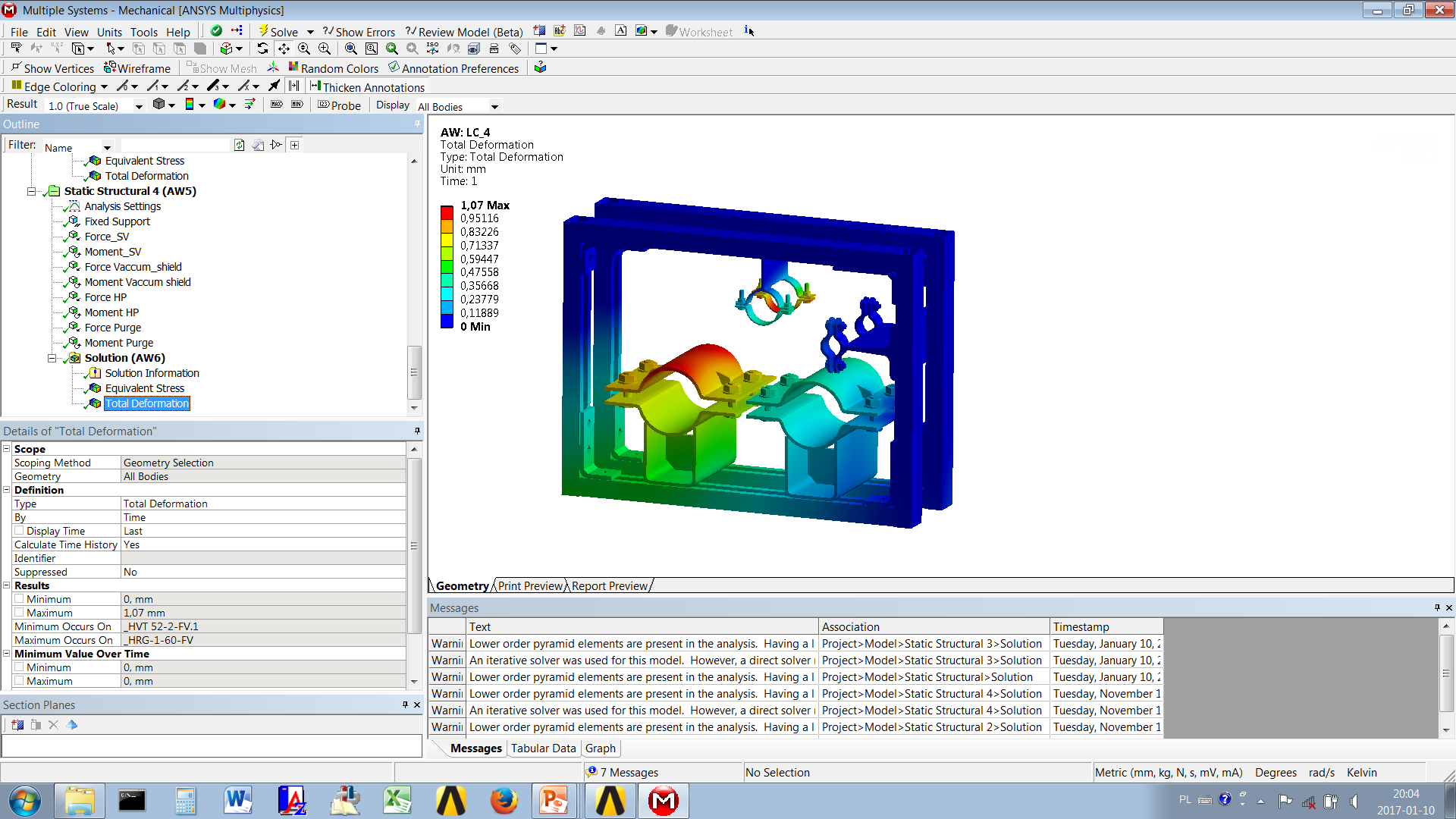 External supports type C
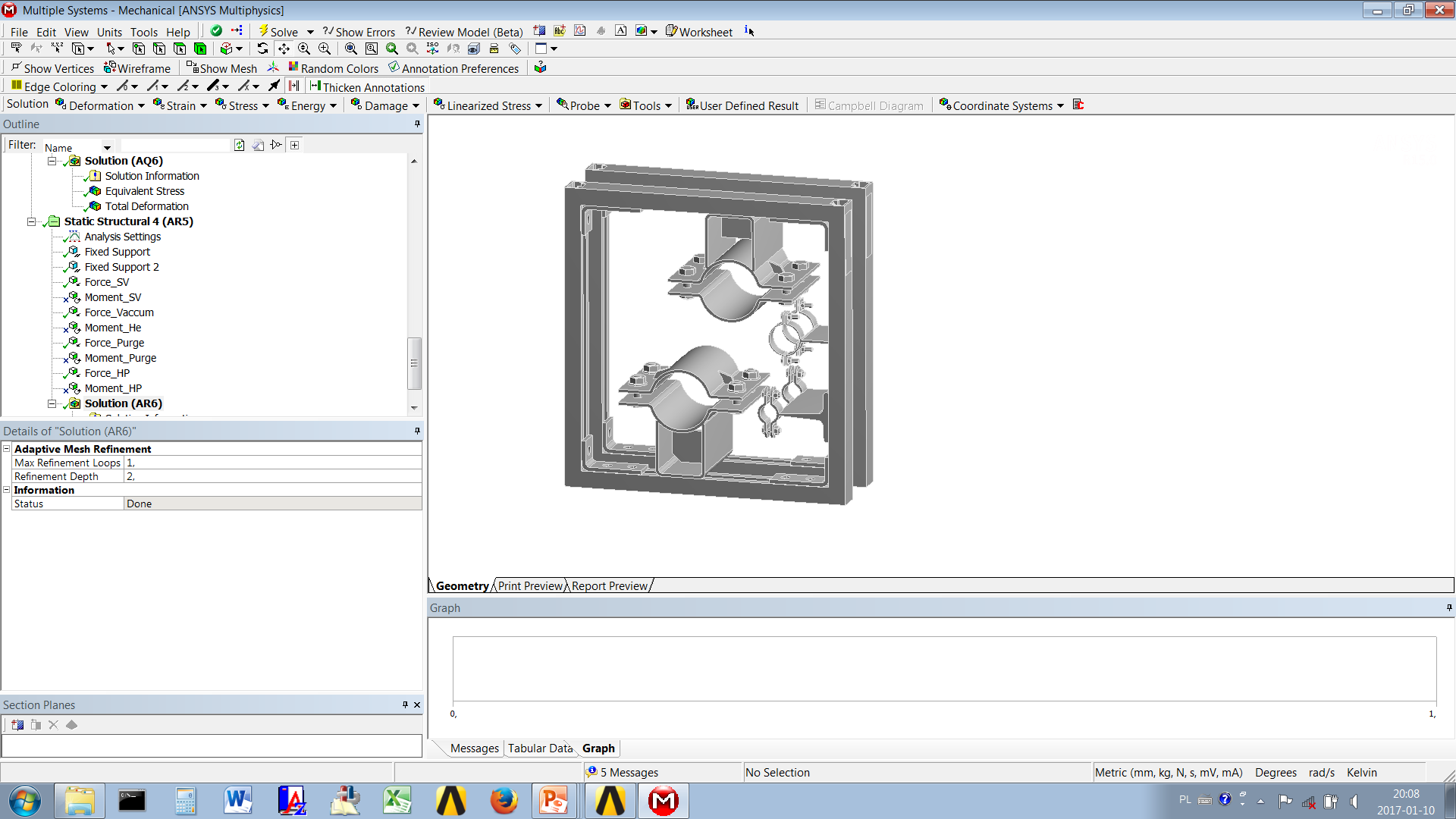 Results for LC 2
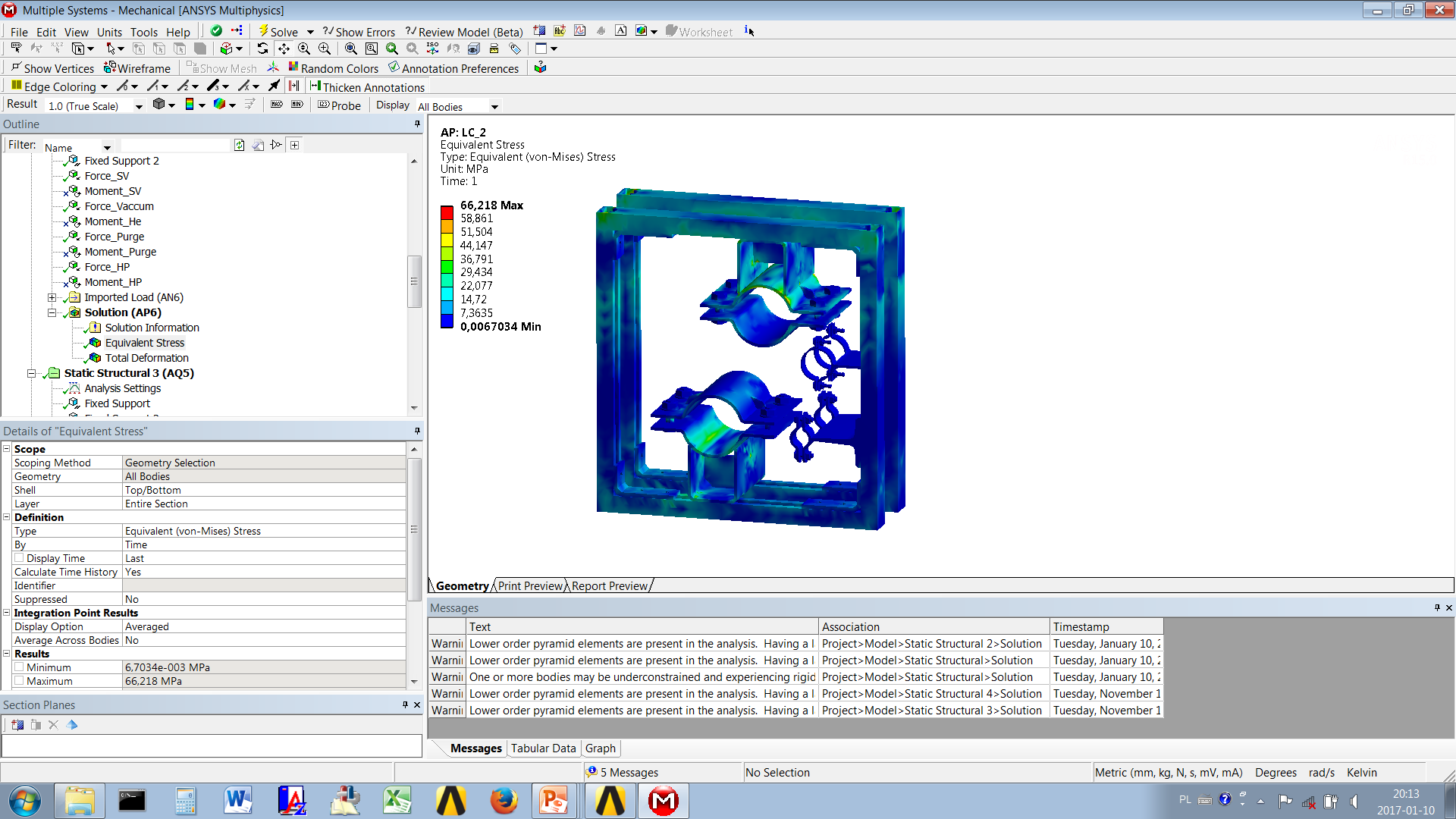 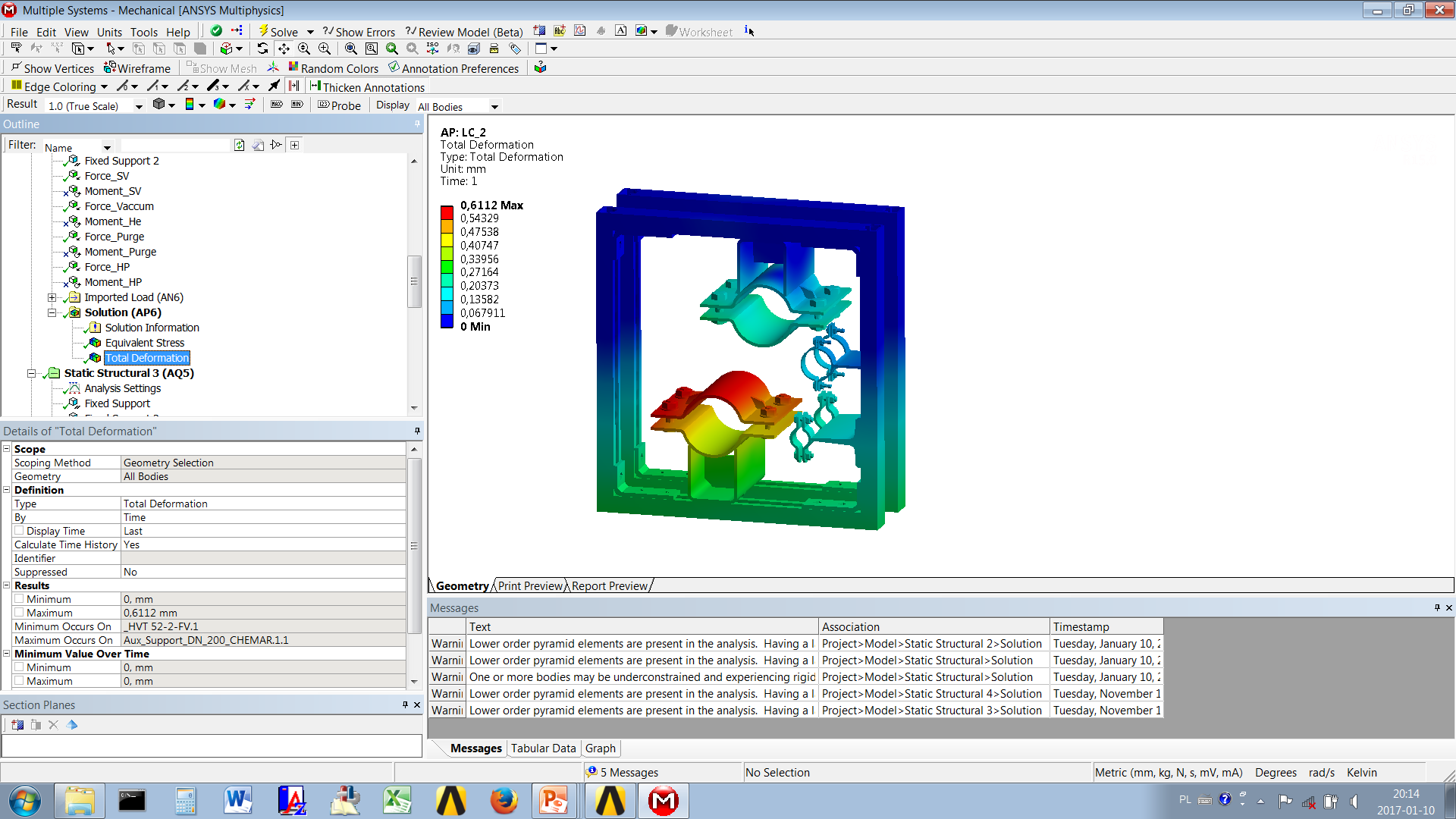 Internal supports
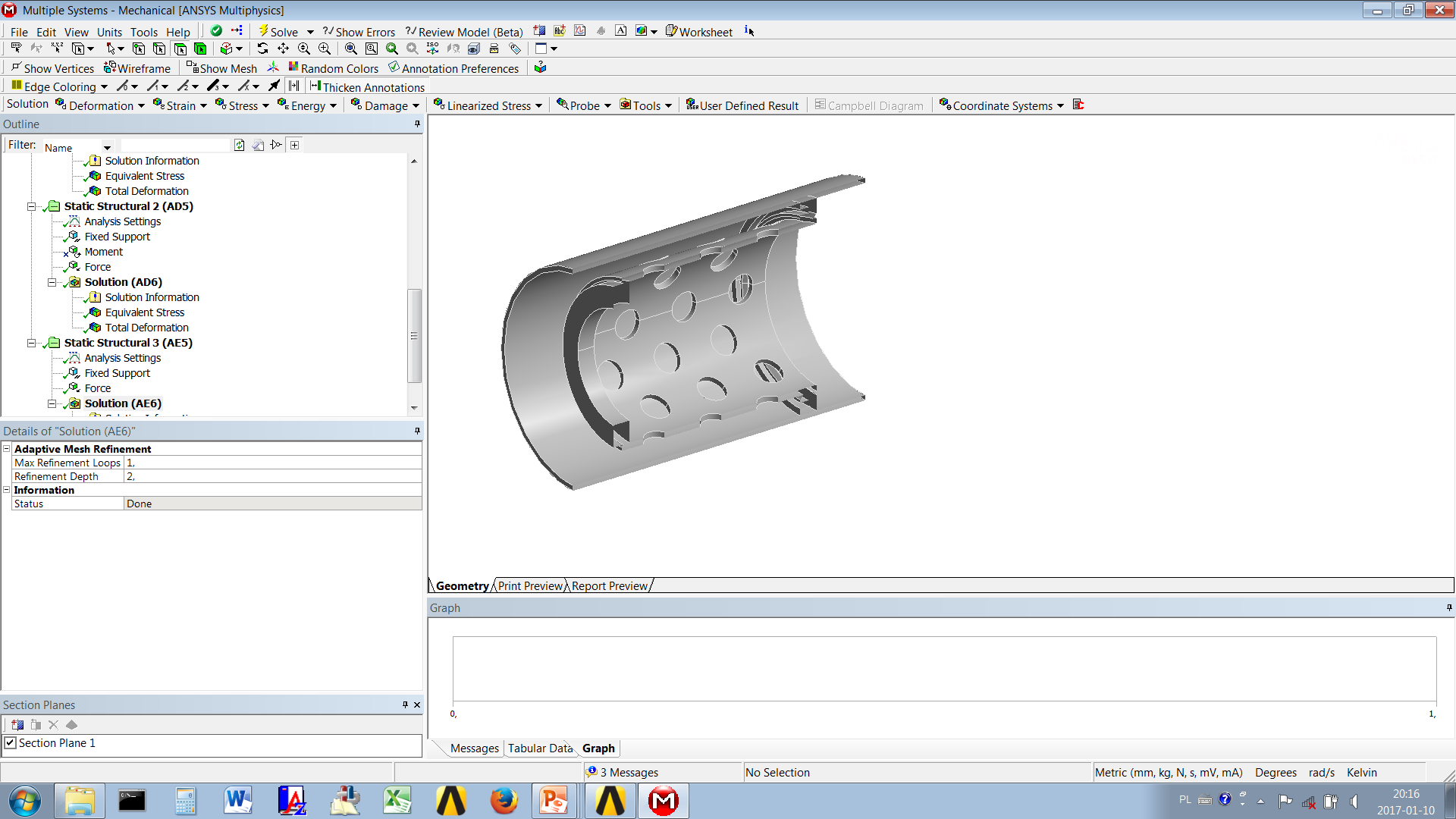 Results
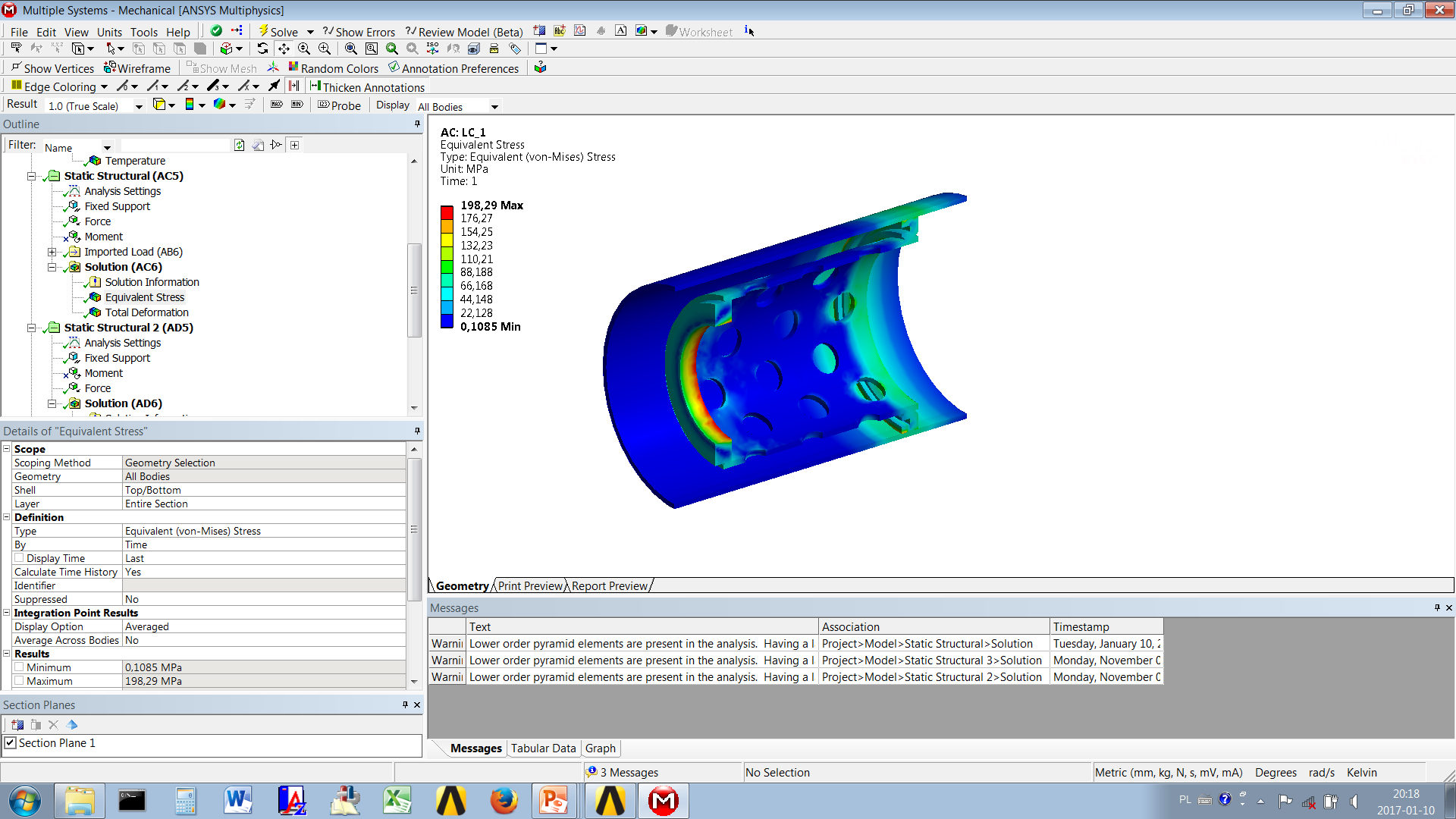 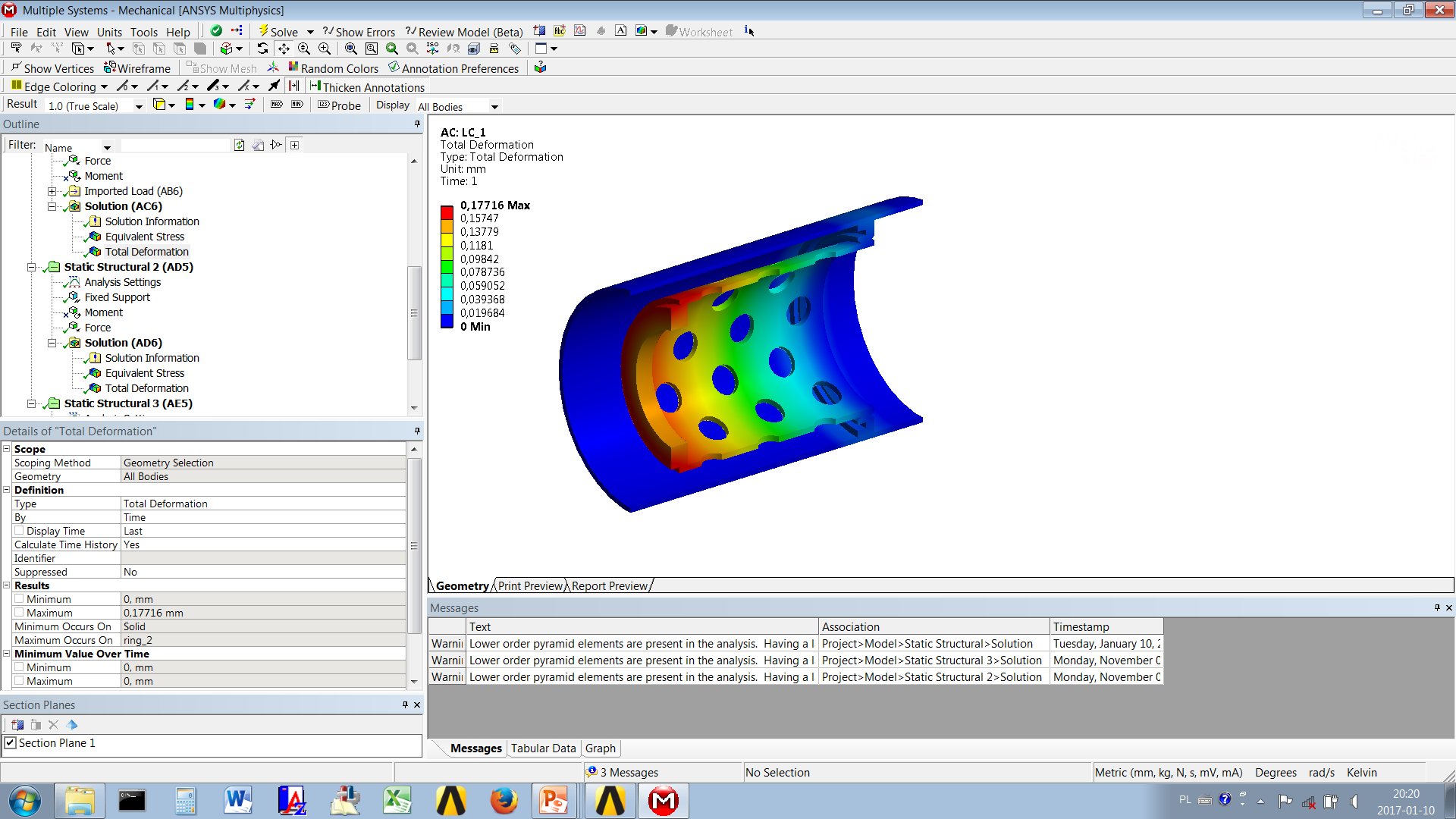 Internal sliding support
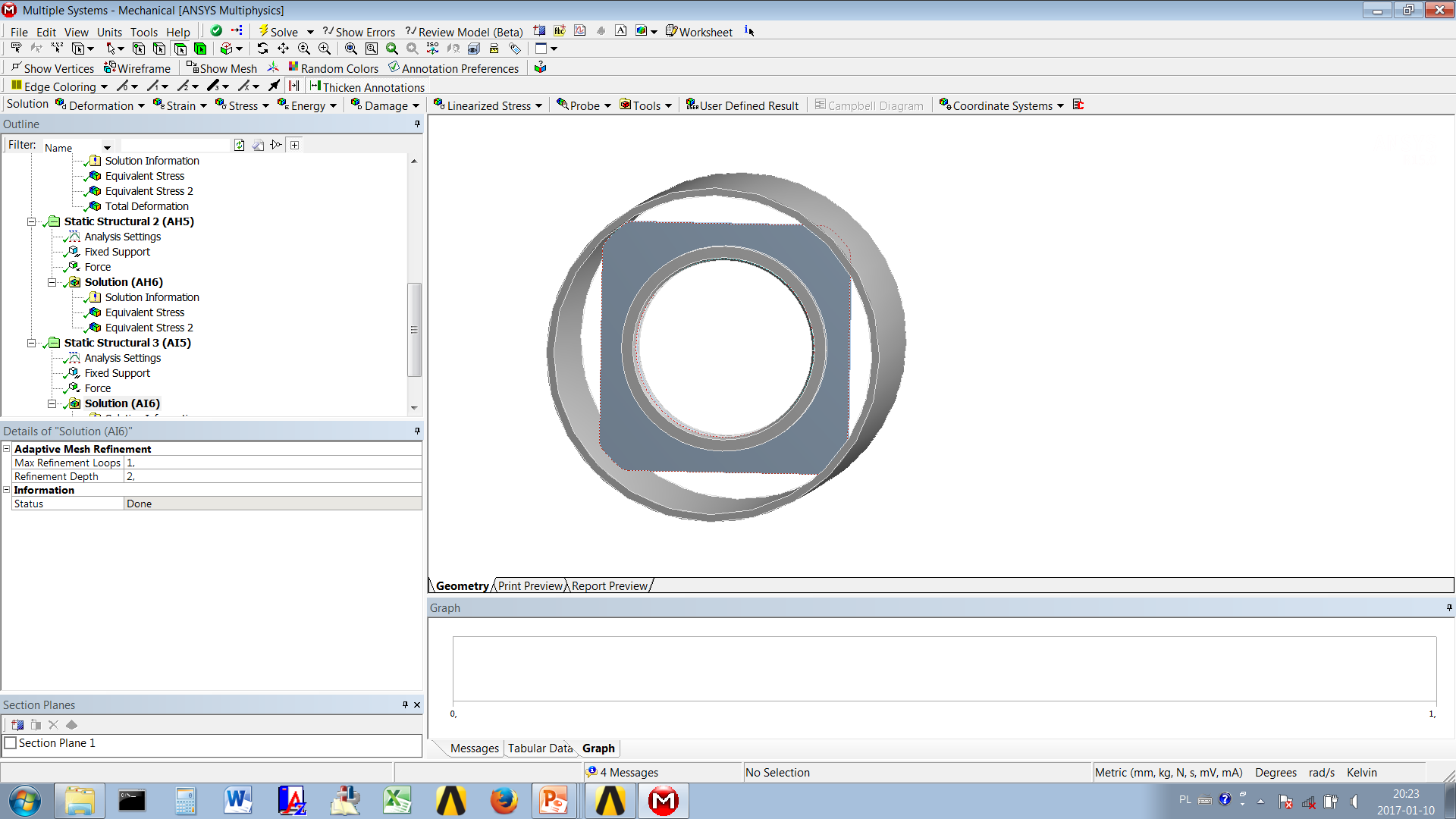 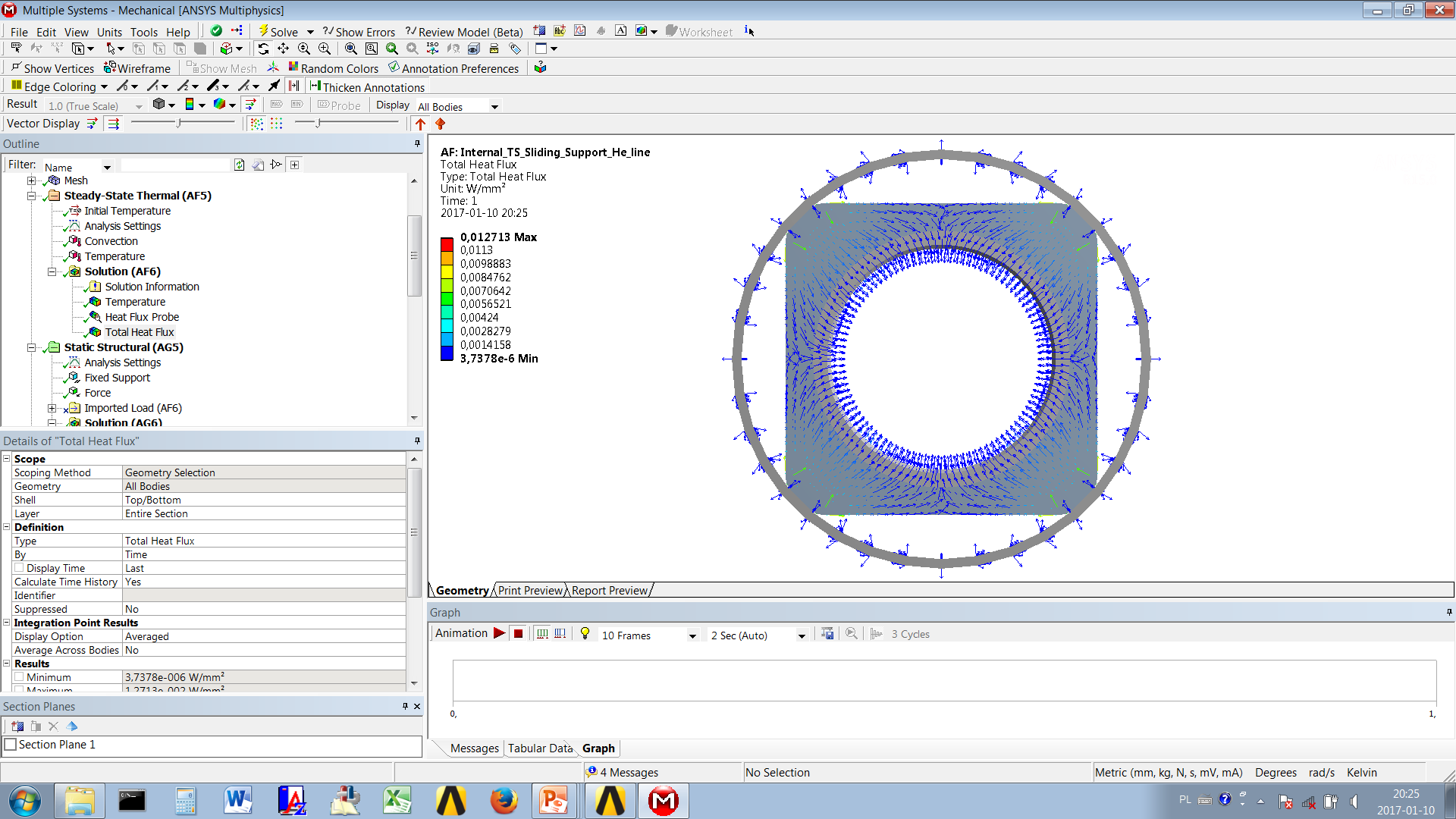 New design of the sliding support
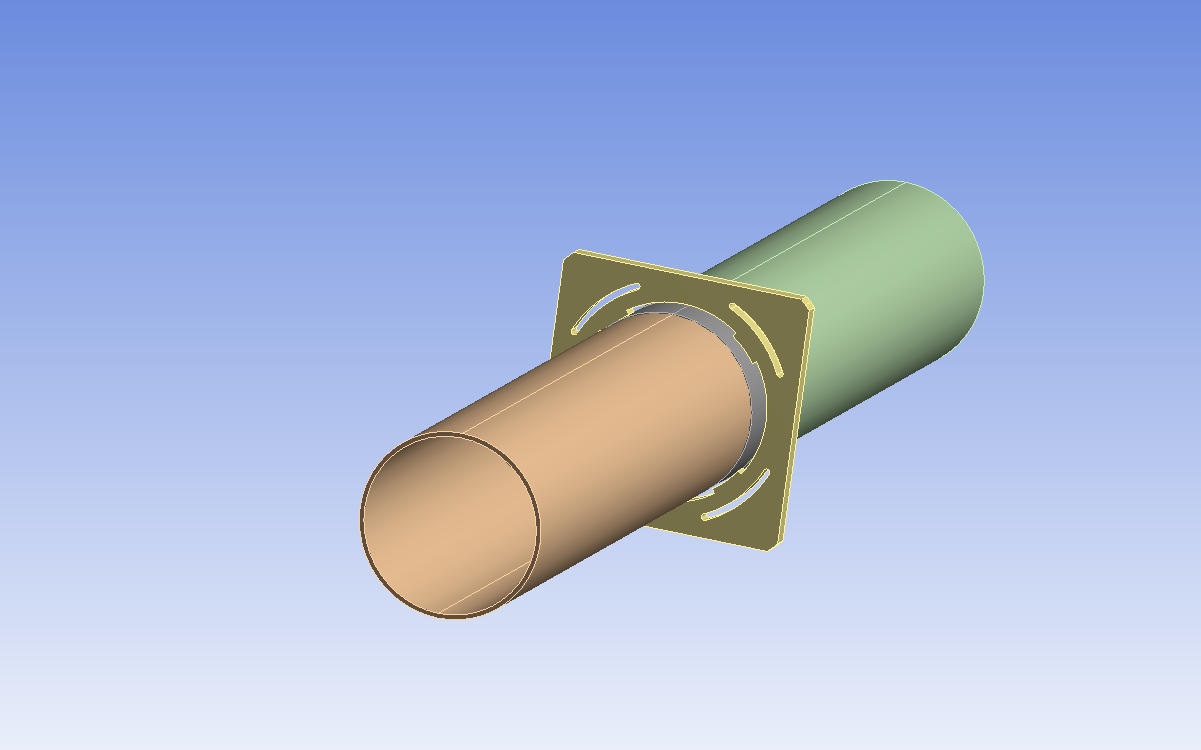 Thank you for attention